Fidaxomicin compared to vancomycin for the treatment of C. diff
Almedina Pargan, Doctor of Pharmacy Candidate 2024
Objectives
Apply treatment guidelines for the recommendation of C.diff 
Briefly describe fidaxomicin and vancomycin
Analyze primary literature regarding the safety and efficacy of fidaxomicin and vancomycin
Determine which patient population should receive treatment with fidaxomicin
Clostridioides difficile (C. difficile)1
Risk factors2
Diagnosis3
Symptomatic: must present with 3 or more unformed stools in 24 hours and 
a positive GDH and C. diff toxin 
or 
positive NAAT
C. Diff Severity4
[Speaker Notes: https://gi.org/topics/c-difficile-infection/]
Clinical Question
Fidaxomicin or PO vancomycin for CDI, when should we use fidaxomicin as 1st line therapy or in what patient population?
Fidaxomicin5
Vancomycin6
2021 IDSA Guideline7
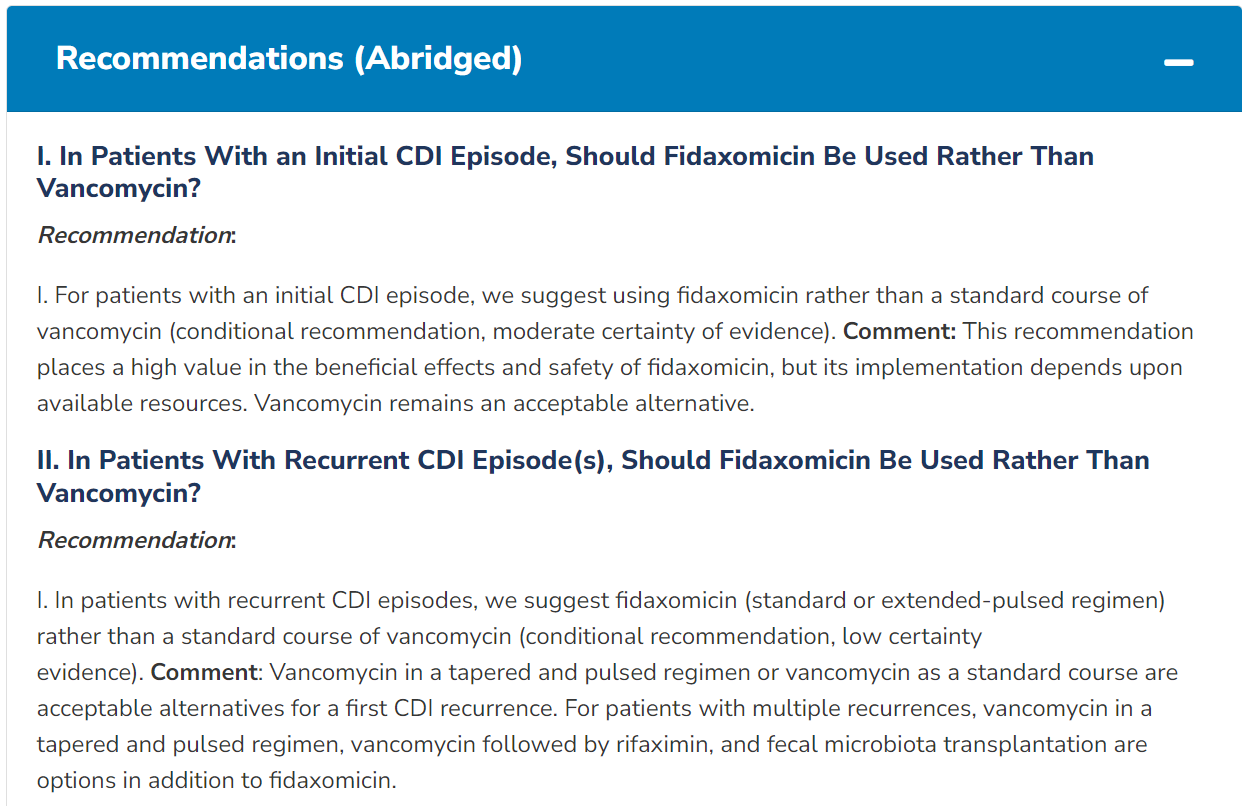 Study No. 19
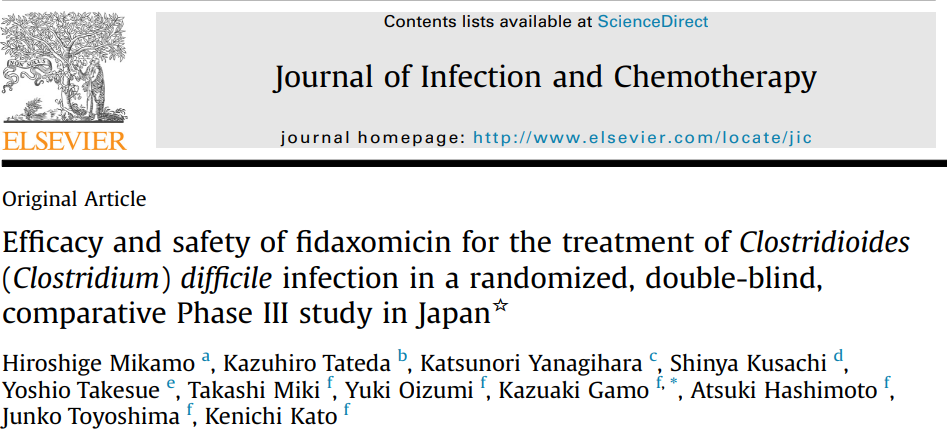 Mikamo H, Tateda K, Yanagihara K, et al. Efficacy and safety of fidaxomicin for the treatment of Clostridioides (Clostridium) difficile infection in a randomized, double-blind, comparative Phase III study in Japan. J Infect Chemother. 2018;24(9):744-752. doi:10.1016/j.jiac.2018.05.010
Results9
10% was set as the non-inferiority margin 
Global cure rate [FAS]:
Fidaxomicin 67.3% (70/104)
Vancomycin 65.7% (71/108)
Difference: 1.2% [95% CI -11.3-13.7]
Post-hoc analysis:  full analysis set of patients who received at least 3 days of tx  
Global cure rate:
Fidaxomicin 70/97 (72.2%)
Vancomycin 71/106 (72.2%)
Difference: 4.6% [-7.9-17.1]
Recurrence rate [FAS]:
Fidaxomicin: 17/87 (19.5%)
Vancomycin: 24/95 (25.3%)
ADE were similar between both groups
Conclusion9
Non-inferiority of fidaxomicin vs. vancomycin was NOT demonstrated
Global cure rates were higher in fidaxomicin group 
Recurrence rate lower in fidaxomicin group
Fidaxomicin can be a treatment option for CDI and can be used to reduce the recurrence of CDI
Strengths and Limitations9
Strengths
Randomization 
Double-blinded 
Adequate follow-up time
Safety analysis (vitals, ADEs, mortality)
Received patients' informed consent
Limitations 
Hospitalized patients only
Limited generalizability
Study No. 210
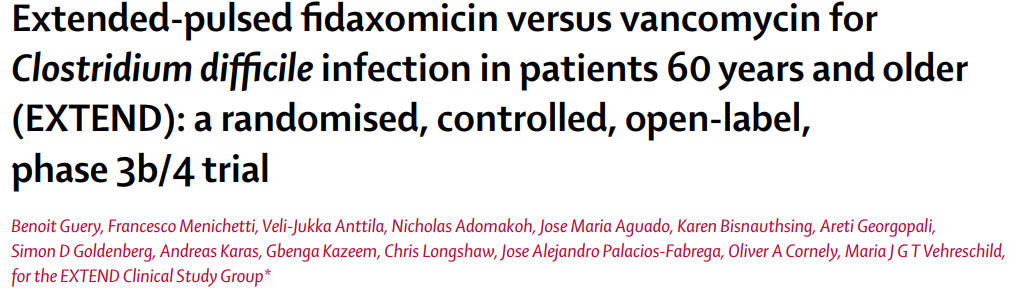 Guery B, Menichetti F, Anttila VJ, et al. Extended-pulsed fidaxomicin versus vancomycin for Clostridium difficile infection in patients 60 years and older (EXTEND): a randomised, controlled, open-label, phase 3b/4 trial. Lancet Infect Dis. 2018;18(3):296-307. doi:10.1016/S1473-3099(17)30751-X.
Results10
Primary endpoint
Extended pulsed fidaxomicin 70.0% (124/177)
Vancomycin 59.0% (106/179)
Difference: 11% [95% CI 1.0–20.7], p=0.030; odds ratio 1.62 [95% CI 1.04–2.54]
Secondary endpoints
At days 40, 55, and 90, more fidaxomicin patients had maintained clinical cure of C difficile infection
The rate of recurrence was less in the fidaxomicin group than in the vancomycin group (p<0.0001)
C.Diff infection recurrence was lower in the fidaxomicin group on days 40, 55, and 90 compared to the vancomycin group
ADE were similar between both groups
Extended pulsed fidaxomicin 67% (121/181) 
Vancomycin 71% (128/181)
1 death was reported in vancomycin group
Conclusion10
Extended-pulsed fidaxomicin outperformed conventional vancomycin for the long-term treatment of C difficile infection
In patients above the age of 60, extended-pulsed fidaxomicin was superior when compared to vancomycin for the primary goal of sustained clinical cure
In the fidaxomicin group, the recurrence rate was lower than in the vancomycin group, and the time to recurrence was prolonged than in the vancomycin group
Strengths and Limitations10
Strengths
Randomized controlled trial
Included older adults who are at higher risk for complications, recurrence, and death
Multi-center (86 hospitals in 21 countries in Europe)
Performed a safety analysis in all pts who took at least one dose of assigned therapy


Limitations
Open-label design 
Financial conflicts of interest
Study No. 311
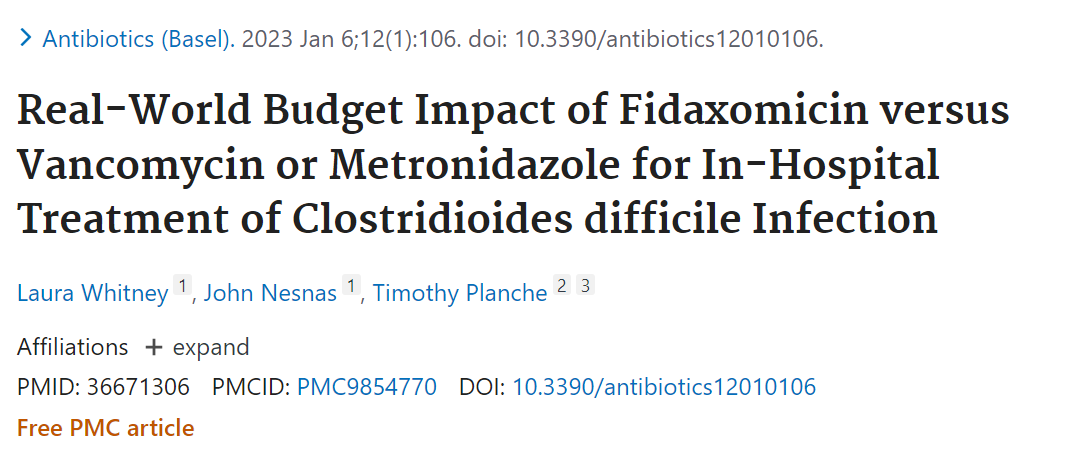 Whitney L, Nesnas J, Planche T. Real-World Budget Impact of Fidaxomicin versus Vancomycin or Metronidazole for In-Hospital Treatment of Clostridioides difficile Infection. Antibiotics (Basel). 2023;12(1):106. Published Jan 6 2023. doi:10.3390/antibiotics12010106
Estimated savings associated with CDI treatment (fidaxomicin vs. vancomycin or metronidazole)11
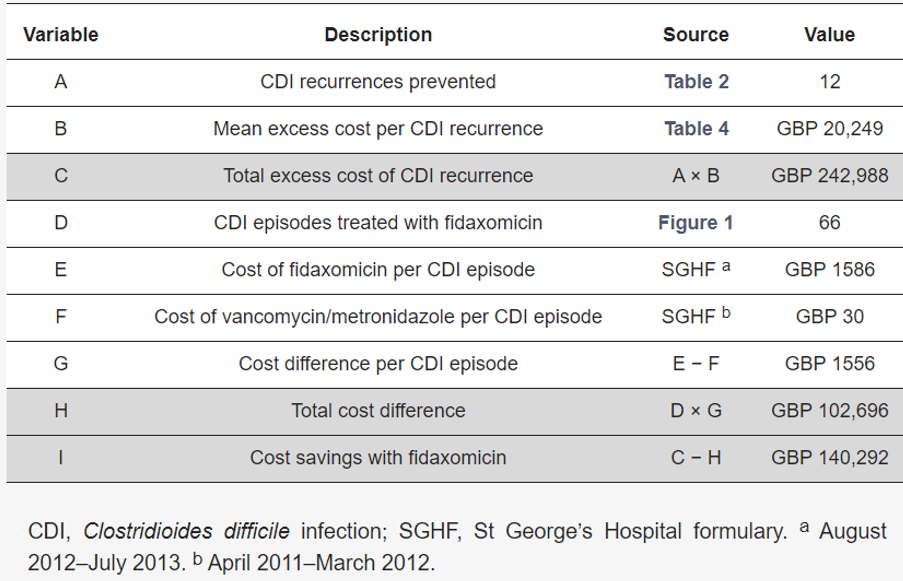 Whitney L, Nesnas J, Planche T. Real-World Budget Impact of Fidaxomicin versus Vancomycin or Metronidazole for In-Hospital Treatment of Clostridioides difficile Infection. Antibiotics (Basel). 2023;12(1):106. Published Jan 6 2023. doi:10.3390/antibiotics12010106.
Conclusion11
A limitation of this study was that it was not conducted in the United States and therefore does not use U.S. dollars. However, its findings are consistent with cost-effectiveness models conducted in various settings and countries. 

Overall, the cost-savings were greater in the fidaxomicin group.
Recommendations
Initiate fidaxomicin in high-risk, hospitalized patients to prevent the risk of C. diff recurrence and decrease overall health care costs.


Since these studies predominantly focused on the hospital setting, vancomycin can still be administered first-line c.diff to non-severe outpatients.
References
Centers for Disease Control and Prevention. What is C. diff?. Available at: https://www.cdc.gov/cdiff/what-is.html. Updated September 7, 2022. Accessed June 8, 2023
Centers for Disease Control and Prevention. Your risk of C. diff. Available at: https://www.cdc.gov/cdiff/risk.html. Updated June 27, 2022. Accessed June 8, 2023.
McDonald CL, Gerding DN, Johnson S, et al. Clinical practice guidelines for clostridium difficile infection in adults and children. IDSA. Available at: https://www.idsociety.org/practice-guideline/clostridium-difficile/#RecommendationsAbbreviated. Published February 15, 2018. Accessed June 8, 2023.
Grinspan A, Surawicz CM. C. difficile infection. American College of Gastroenterology. Available at: https://gi.org/topics/c-difficile-infection/. Published December 2012. Updated April 2021. Accessed June 8, 2023.
Fidaxomicin. Lexi-Drugs. Lexi-Comp Online. Lexi-Comp, Inc. Hudson, OH. Availableat:http://online.lexi.,com/crlonline. Accessed June 8, 2023.
Vancomycin. Lexi-Drugs. Lexi-Comp Online. Lexi-Comp, Inc. Hudson, OH. Availableat:http://online.lexi.,com/crlonline. Accessed June 8, 2023.
Johnson S, Lavergne V, Skinner AM, et al. C. difficile 2021 focused update. IDSA. Available at: https://www.idsociety.org/practice-guideline/clostridioides-difficile-2021-focused-update/#RecommendationsAbridged. Published June 14, 2021. Accessed June 8, 2023.
Centers for Disease Control and Prevention. Prevent the Spread of C. diff. Available at: https://www.cdc.gov/cdiff/prevent.html. Updated July 20, 2021. Accessed June 8, 2023.
Mikamo H, Tateda K, Yanagihara K, et al. Efficacy and safety of fidaxomicin for the treatment of Clostridioides (Clostridium) difficile infection in a randomized, double-blind, comparative Phase III study in Japan. J Infect Chemother. 2018;24(9):744-752. doi:10.1016/j.jiac.2018.05.010.
Guery B, Menichetti F, Anttila VJ, et al. Extended-pulsed fidaxomicin versus vancomycin for Clostridium difficile infection in patients 60 years and older (EXTEND): a randomised, controlled, open-label, phase 3b/4 trial. Lancet Infect Dis. 2018;18(3):296-307. doi:10.1016/S1473-3099(17)30751-X.
Whitney L, Nesnas J, Planche T. Real-World Budget Impact of Fidaxomicin versus Vancomycin or Metronidazole for In-Hospital Treatment of Clostridioides difficile Infection. Antibiotics (Basel). 2023;12(1):106. Published 2023 Jan 6. doi:10.3390/antibiotics12010106.